Del 2
Å utvikle mer av åndens frukter 
i eget og menighetens liv
Å utvikle mer av åndens frukter 
i eget og menighetens liv
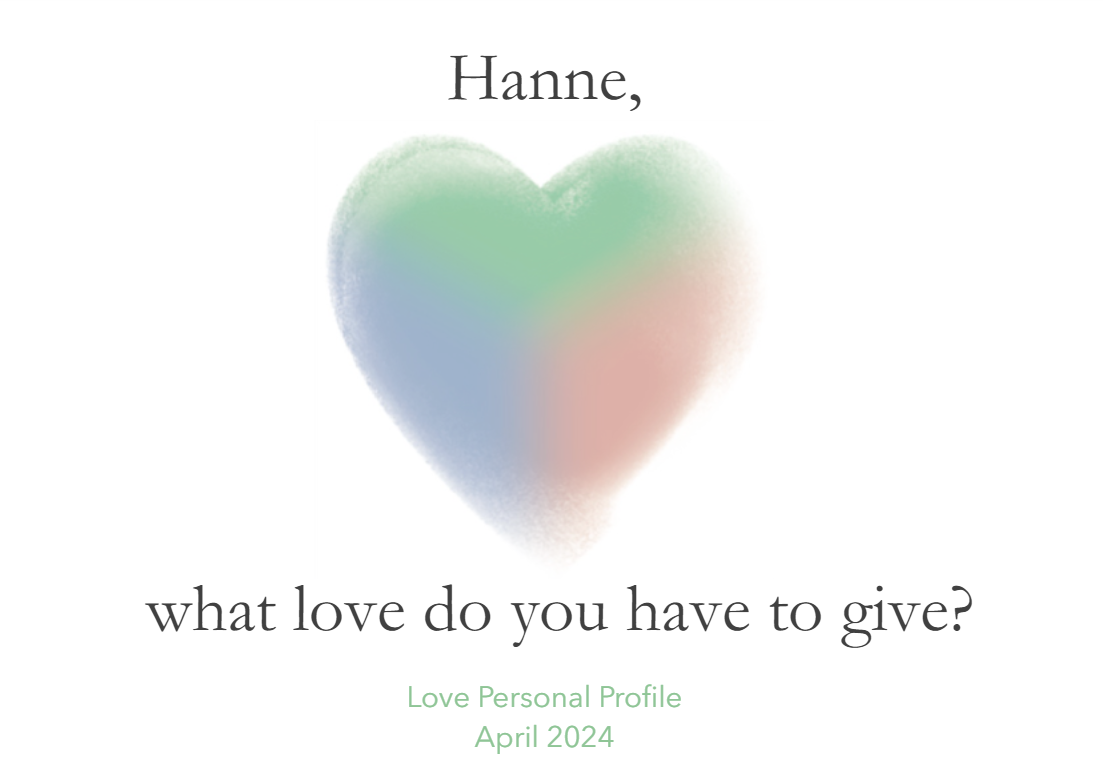 Åndens frukt synlig i mitt liv:
Glede (joy)
Fred (peace)
Overbærenhet (patience)
Vennlighet (kindness)
Godhet (goodness)
Trofasthet (faithfulness)
Ydmykhet (gentleness)
Selvbeherskelse (self-control)
Å utvikle mer av åndens frukter 
i eget og menighetens liv
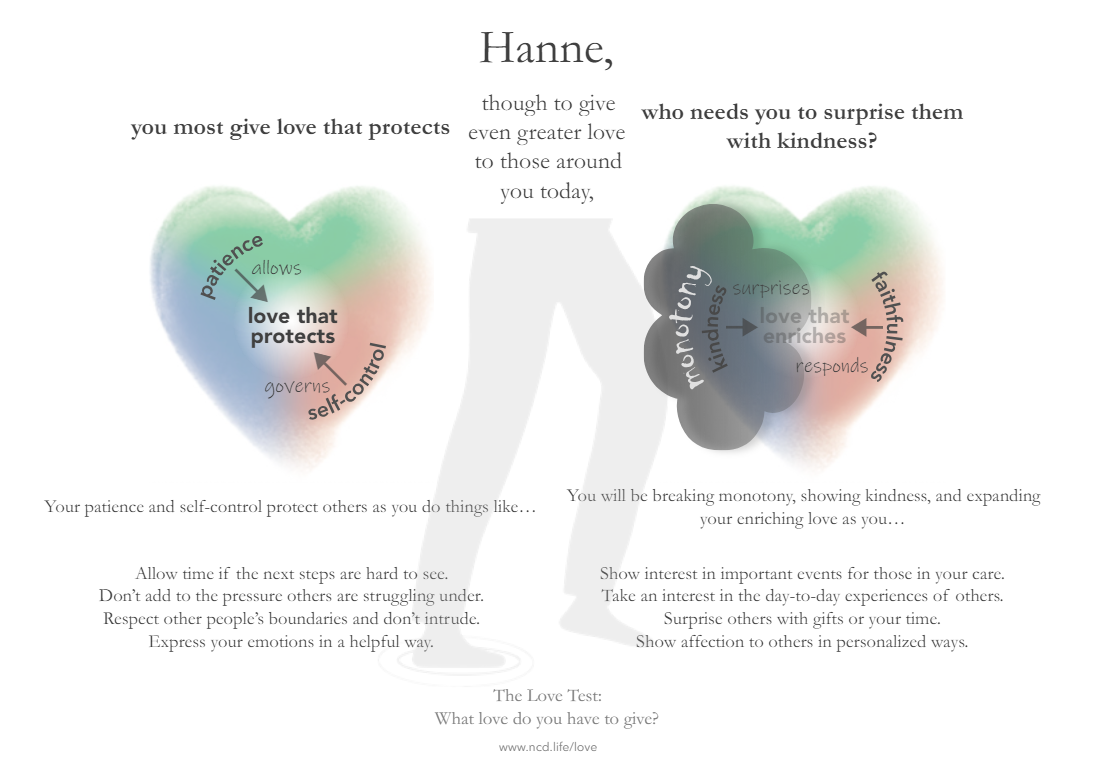 Å utvikle mer av åndens frukter 
i eget og menighetens liv
En praktisk øvelse og hva den har betydd for meg:

Øvelse 3-10: Overrask med gaver (eller tid)
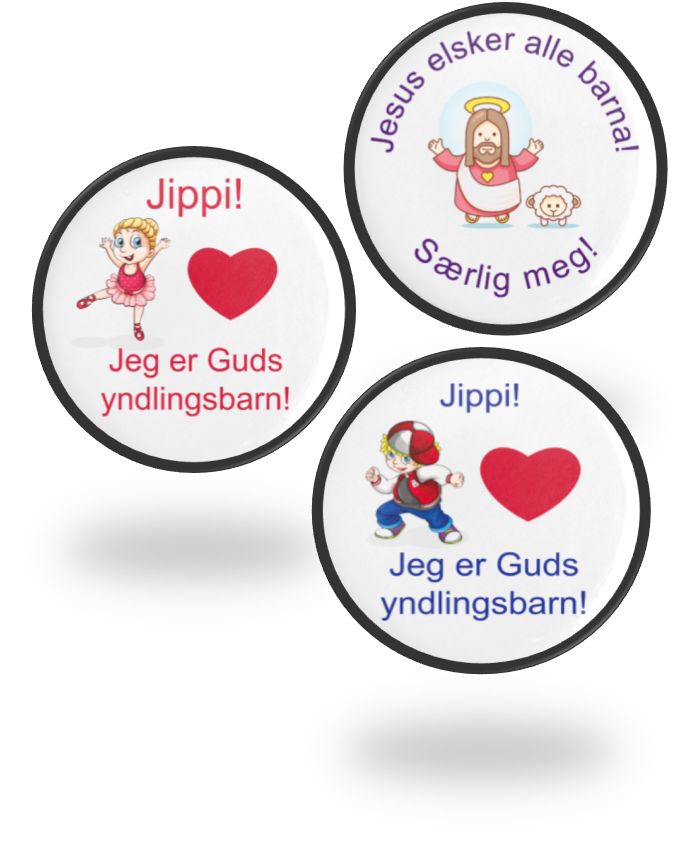 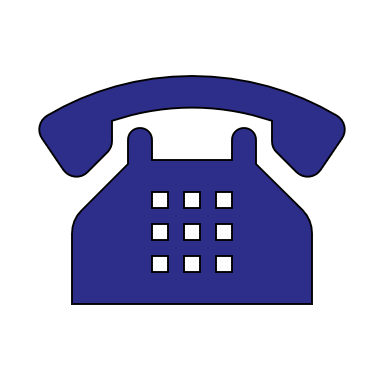 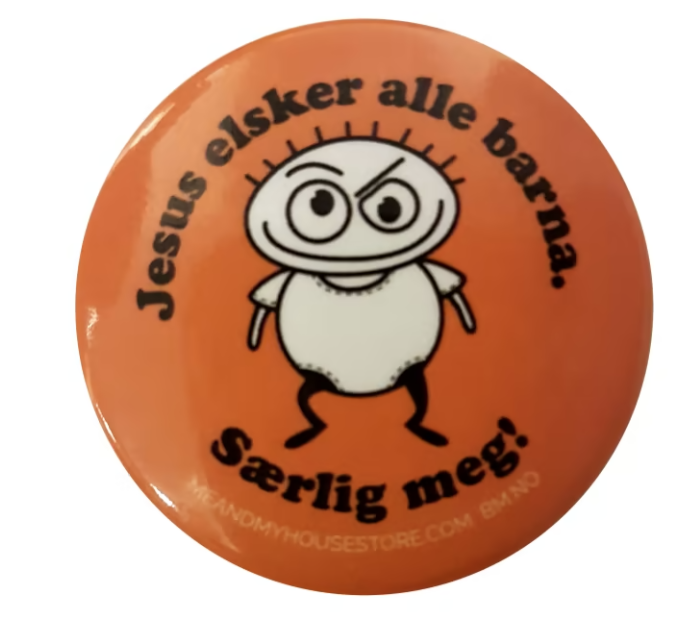 Å utvikle mer av åndens frukter 
i eget og menighetens liv
Eksempel på en øvelse vi prøvde i menigheten:

Øvelse 4-2: «Bare fordi det er morsomt»
Alt startet med 
et enkelt påskekort i 2018.
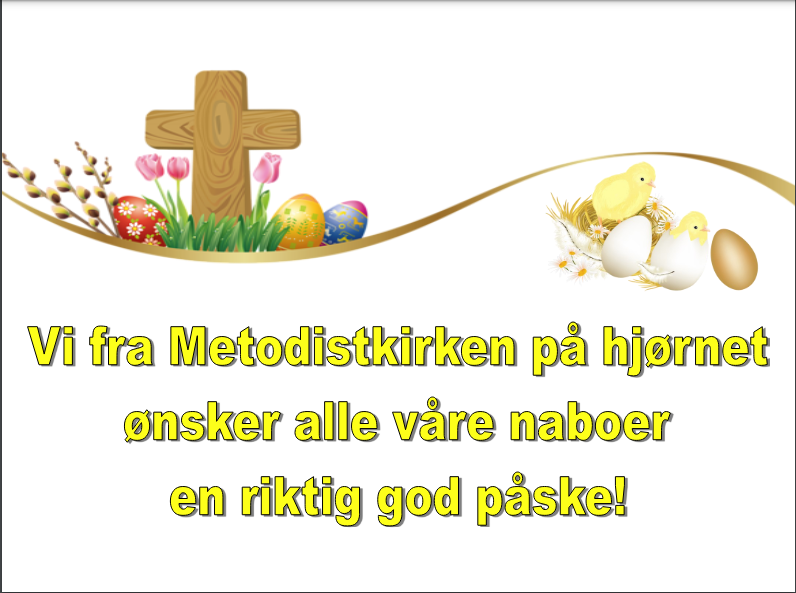 Å utvikle mer av åndens frukter 
i eget og menighetens liv
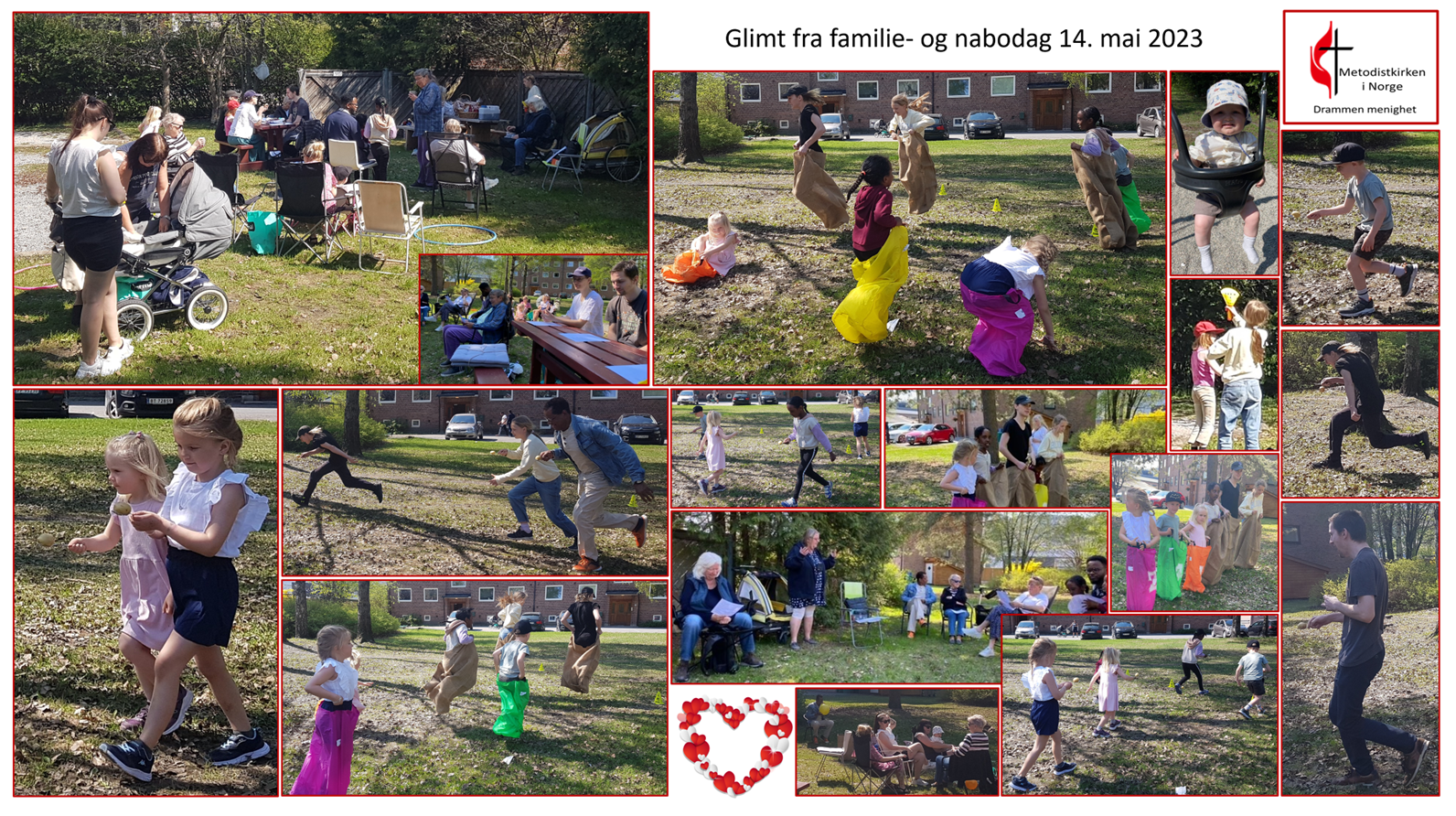 Å utvikle mer av åndens frukter 
i eget og menighetens liv
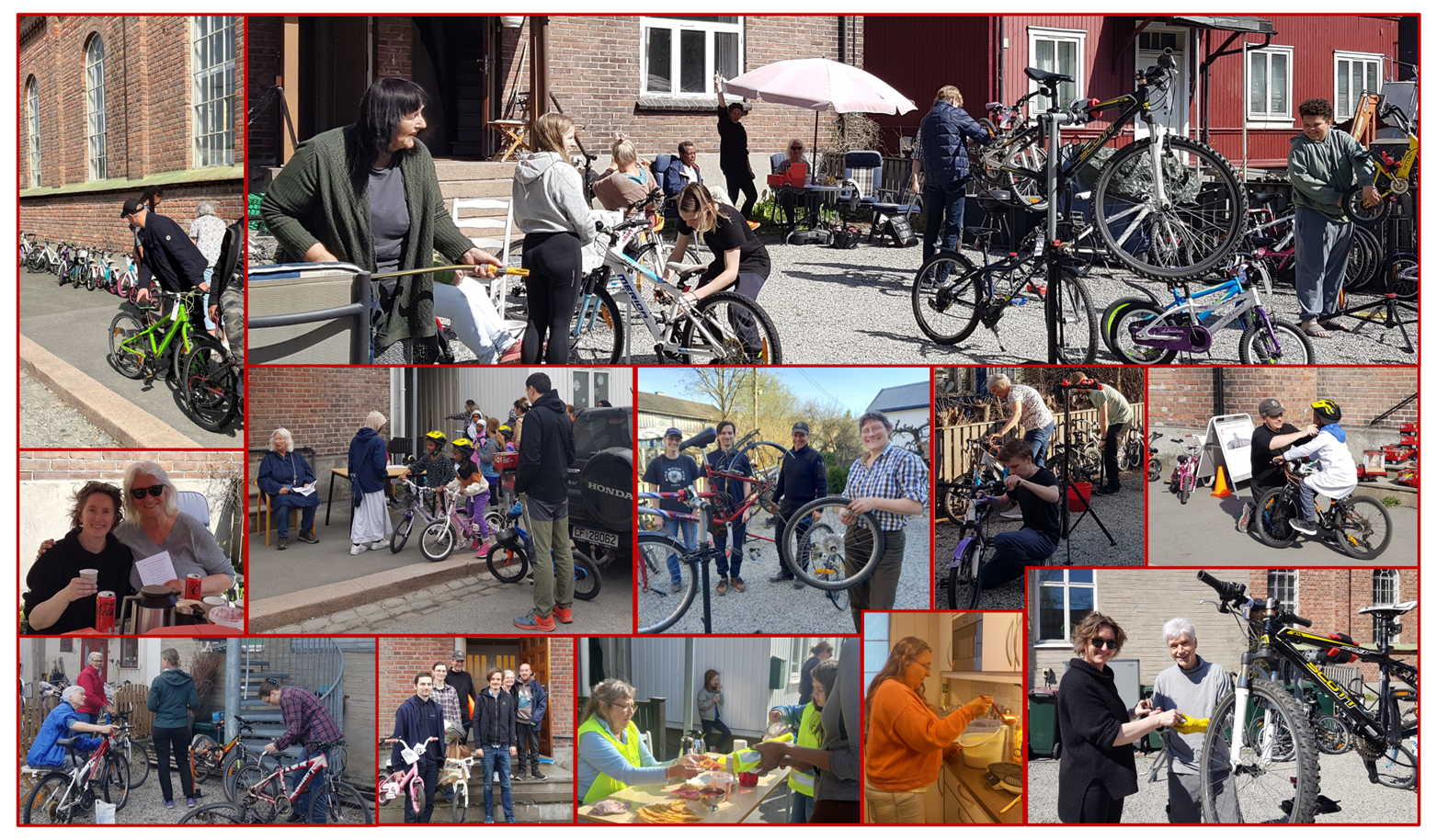 Å utvikle mer av åndens frukter 
i eget og menighetens liv
Fire personlige øvelser i rettferdighet (grønn):

Øvelse 3: Se med andres briller.
Øvelse 6: Gjør deg sårbar.
Øvelse 8: Vær gjennomskinnelig.
Øvelse 12: Del et måltid med hverandre
Å utvikle mer av åndens frukter 
i eget og menighetens liv
Fire personlige øvelser i sannhet (rød):

Øvelse 2: Elsk deg selv.
Øvelse 4: Slutt med åndelig hykleri.
Øvelse 5: En øvelse i tillitt.
Øvelse 11: Bruk humor.
Å utvikle mer av åndens frukter 
i eget og menighetens liv
Fire personlige øvelser i nåde (blå):

Øvelse 1: La deg fylles av Guds kjærlighet.
Øvelse 7: Våg å tilgi.
Øvelse 9: Tren på aktiv lytting.
Øvelse 10: Overrask med gaver.
Å utvikle mer av åndens frukter 
i eget og menighetens liv
Din tur!